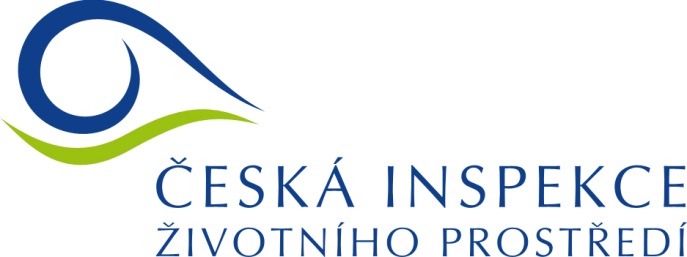 Mezinárodní vzdělávací projekt TESEUS
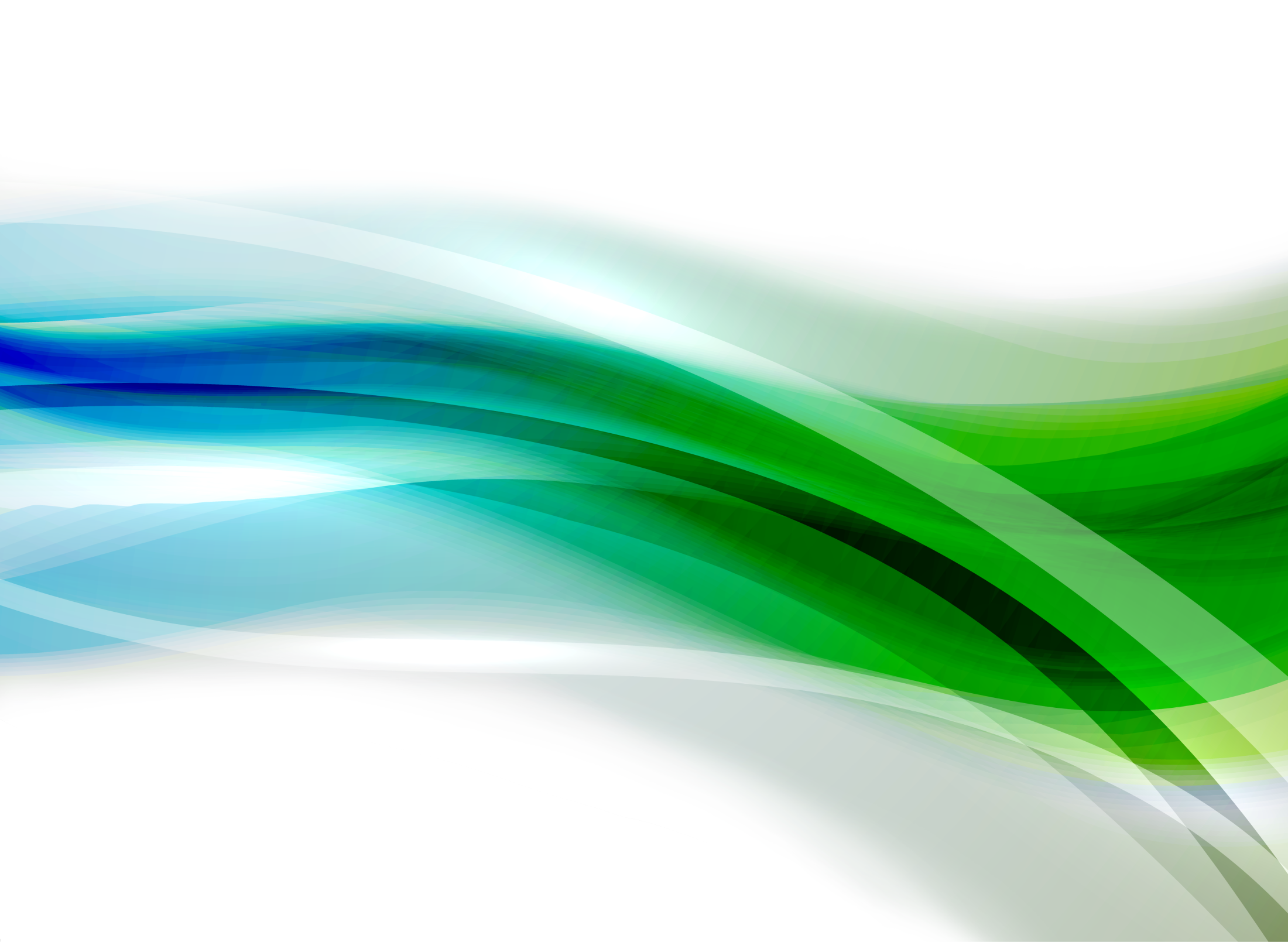 Zahraniční skupina ČIŽP Praha, Rokytka – 29.6.2017
Cíle a obsah projektu
Projekt TESEUS je podpořen z prostředků Evropské Unie prostřednictvím programu spolupráce Česká republika – Svobodný stát Sasko 2014-2020, č. projektu 100246598
Projektoví partneři: Vysoká škola technická a hospodářská v Drážd'anech, Vysoká škola v Žitavě a ve Zhořelci, Technická univerzita v Liberci a Univerzita Karlova Praha, jako „poradce“  TU Liberec byla přizvána ČIŽP OI Liberec. 
Hlavním cílem projektu je propojení různých oborů (složek) za účelem vytvoření podmínek k lepšímu využití regionálních zdrojů.
Efektivní využívání zdrojů je realizováno dvěma směry : 
       1. spojením vědeckých a technických zdrojů s využitím zkušeností zúčastněných institucí         v oblasti vývoje interdisciplinárních koncepcí a vytváření vzdělávacích nabídek
       2. vytvořením předpokladů pro efektivnější využívání zdrojů, především půdy, vody a recyklovaných odpadů. Půdy, zvětralé horniny a recyklované materiály mohou nalézt využití jako stavební materiály nebo stavební podloží. Předmětem projektu bude zejména vyhodnocení optimálního využití a zlepšování vlastností těchto materiálů. 
V rámci tohoto projektu jsou a budou uspořádávány : otevřené a  intenzivní vzdělávací kurzy, workshopy a terénní cvičení. 
Výsledky projektu jsou průběžně zveřejňovány na webových stránkách projektu http://www.teseus.org
Program projektu TESEUS
Česká inspekce životního prostředí, OI Liberec se v rámci programu projektu  již zúčastnila následujících kurzů a terénních cvičení : 

intenzivního kurzu geochemického modelování, laboratorní realizace kolonových experimentů a jejich vyhodnocování  (vyluhovatelnost různých materiálů a výpočet koeficientu propustnosti)
intenzivních kurzů zaměřených na problematiku : např. povodní, protipovodňových opatření a odstranění povodňových odpadů (spojené s odbornými exkurzemi), monitoringu půd a podzemních vod,  geotermálních  zásobníků   a  ekologických zátěží.
otevřených kurzů věnovaných problematice : sanací a rekultivací lomů v Lužici a možnostem zakládání staveb na výsypkách.
terénních cvičení : protipovodňová opatření  (protipovodňová opatření na Lužické Nise, využití krajiny po ukončení těžby, hydrologické zajímavosti Jizerských hor, vývoj půdy za extrémních podmínek, přeshraniční pohled na krajinu), sanace a rekultivace, staré ekologické zátěže- skládky.
Program projektu TESEUS
Připravované akce : 

13. ročník - Skládkový Workshop Liberec - Zittau 2017, který se bude konat ve dnech  9.-10. listopadu 2017 v Žitavě 

Název akce: Výstavba skládek - Směrnice EU, kterou se stanoví rámec pro činnost Společenství v oblasti vodní politiky - látkové proudy a odtěžování skládek
Hlavní tematické okruhy:
1) Výstavba skládek a technika skládkování
2) Směrnice EU, kterou se stanoví rámec pro činnosti Společenství v oblasti vodní politiky
3) Látkové proudy / Materiálové toky
4) Odtěžování skládek a výsypek

Tohoto Workshopu se zúčastní i pracovníci ČIŽP zejména OI Liberec a Ústí nad Labem, jako každoročně bude prezentována činnost ČIŽP a legislativní předpisy pro skládkování v jejich aktuálním znění.
Fotodokumentace z akcí pořádaných v rámci projektu TESEUS
ČIŽP OI Liberec , OOH
Děkuji vám za pozornost.
Ing. Hráská Danuše 

e-mail : danuse.hraska@cizp.cz
telefon : 485340730/ mobil : 731405240 
www.cizp.cz